Тема: Нумерація
чисел у межах 100
Девіз:
Щоб добре все знати,
Треба не просто відповідати, 
А міркувати, швидко рахувати,
Дружно й плідно працювати,
Свій розум розвивати.
Знайди «зайве» число
8
40                90      16        20

            50      70                 20       90

             7        5         3        9                 6
14
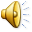 15
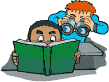 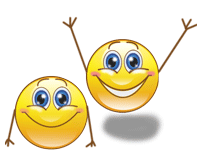 Назви числа на малюнку.
.....
....
ФІЗКУЛЬТХВИЛИНКА
Виконай кругові вирази.
7-3   9-4   6-54+6  10-1  5+38-2   1+6
44 +4            +
Обчисли значення виразів.
68 – 60 =
72 – 70 =
28 – 8  =
90 + 3 =
37 – 7 =
60 + 5 =
83 – 80 =
29 – 9  =
50 + 5  =
Відшукай помилку.
10 + 8 = 18
17 – 1 =
18
10 – 3 =
13
39 + 1 =
38
15 – 5 =
15
16 + 0 =
0
МОЛОДЦІ!
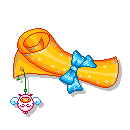 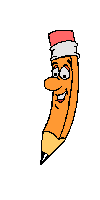 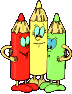 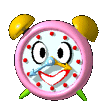 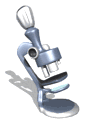